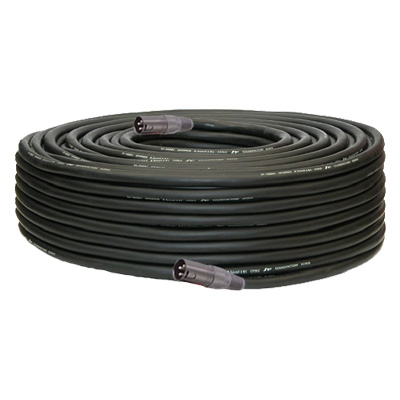 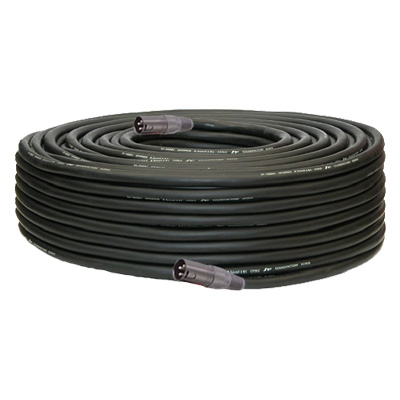 KMC104C
MIC CABLE
마이크 케이블(배선용)
용도 			: 마이크 배선용 케이블
커넥터	 		: XLR(암/수)
타입 			: 4 CORE SHIELD LINE
크기(길이)	 		: 100M